Arithmetic Operators and Casting
350142 - Computer Programming
Asst. Prof. Dr. Choopan Rattanapoka and Asst. Prof. Dr. Suphot Chunwiphat
Review: Arithmetic Operators
Last week, we studied about basic arithmetic operators
*  /   +   -   %
Assignment operator  =
In C programming language, there is a way to let programmers express the expression in short format
++, --
+=,  -=, *=, /= , %=
++, and -- Operators
++  operator is used with a variable to increase the value of that variable by 1
--  operator is used with a variable to decrease the value of that variable by 1
Usage :   ++var  or  var++ 
                     --var  or   var--
Example :
int   a = 5, b = 10;
a++;	// a = a + 1   a = 6
++a;	// a = a + 1   a = 7
b--;	// b = b – 1    b = 9
a + b;     //  7 + 9  16
Why C language doesn’t provide operator: ** and // ??
More complex on ++ and -- Operators
If we just simply want to increase and decrease the value of variable by 1, it’s easy
Eg. a++,  b--
Thing becomes more complicate when we use assignment operator =  with  ++,-- operators
Example :  Guess what is the value of A and B ?
int  A, B, X = 10;
A  =  X++;
B  = ++X;
[Speaker Notes: A = 10
B = 12]
++ as Postfix operator
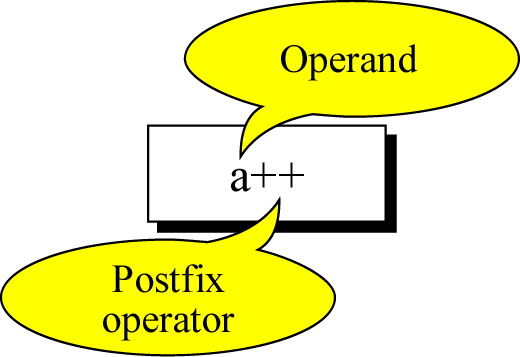 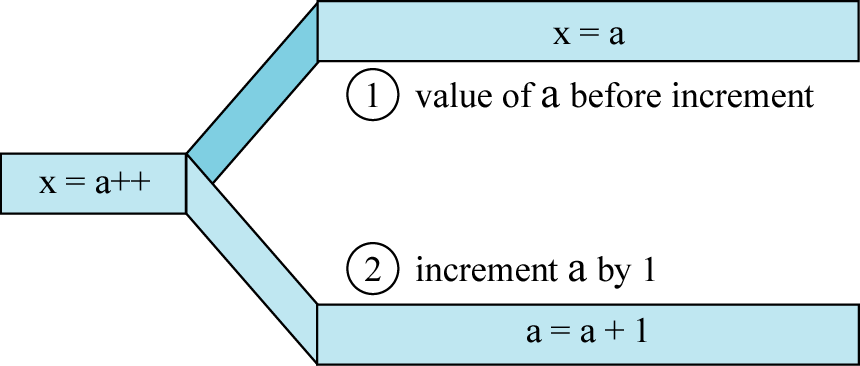 ++ as Prefix Operator
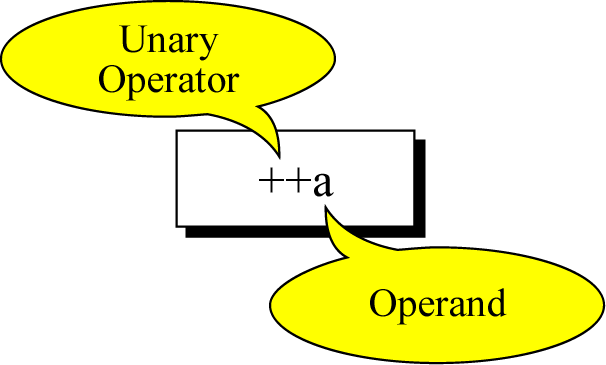 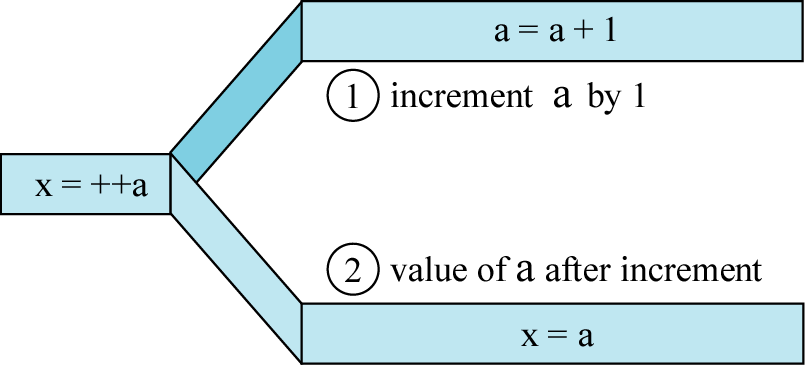 -- Operator and Example
-- operator works just like ++ operator but it will decrease the value of variable by 1 instead of increasing

Example:

int i=1, j=2;

i++;

--j;

j = i++;

j = ++i;
i
j
1
2
Review: Arithmetic Operators’ Order
When you write an arithmetic expression, there is the order on which operator must be executed first





If the arithmetic operators are in the same order, the expression will be executed from left to right
QUIZ 1
Find the value of i, j, m and n after executing these code.
(3)
(1)
int i=1, j=2, m, n;

m = i++  +  ++j;

n  = ++i  +  j++;
int i=1, j=2, m, n;

++i;

i++;

m = i + --j;

n  = i++  -  ++j;

i   = ++m;

j   = n++;
(2)
int i=1, j=2, m, n;

m = --i  +  j++;

n  = --i  +  --j;
[Speaker Notes: I =3, j = 4, m = 4, n = 6
I = -1, j = 2, m =2, n = 1
I = 5, j = 1, m = 5, n = 2]
Short format for Updating Assignment
Same name of variable
Warning:
No space between operator and = symbol
Operator can be +, -, *, /, and %
VAR    =   VAR   Operator   Expression
VAR  Operator= Expression
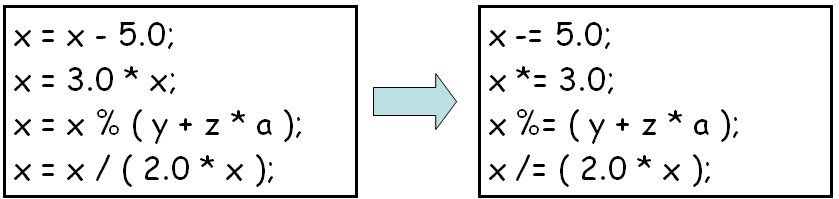 QUIZ 2
Find the value of x and y after executing each expression.
x
y
1
2
int x=1, y=2;

x  += 9;

x /= y;

y *= (x + 5);

y -= (x % 3);
Review: Automatic Data type promotion
When you do the arithmetic operations in C between variables with different data type. C will promote the data type of variable in the lower rank to be the same as the higher rank
The data type of the output of the expression will be the same as the higher rank variable
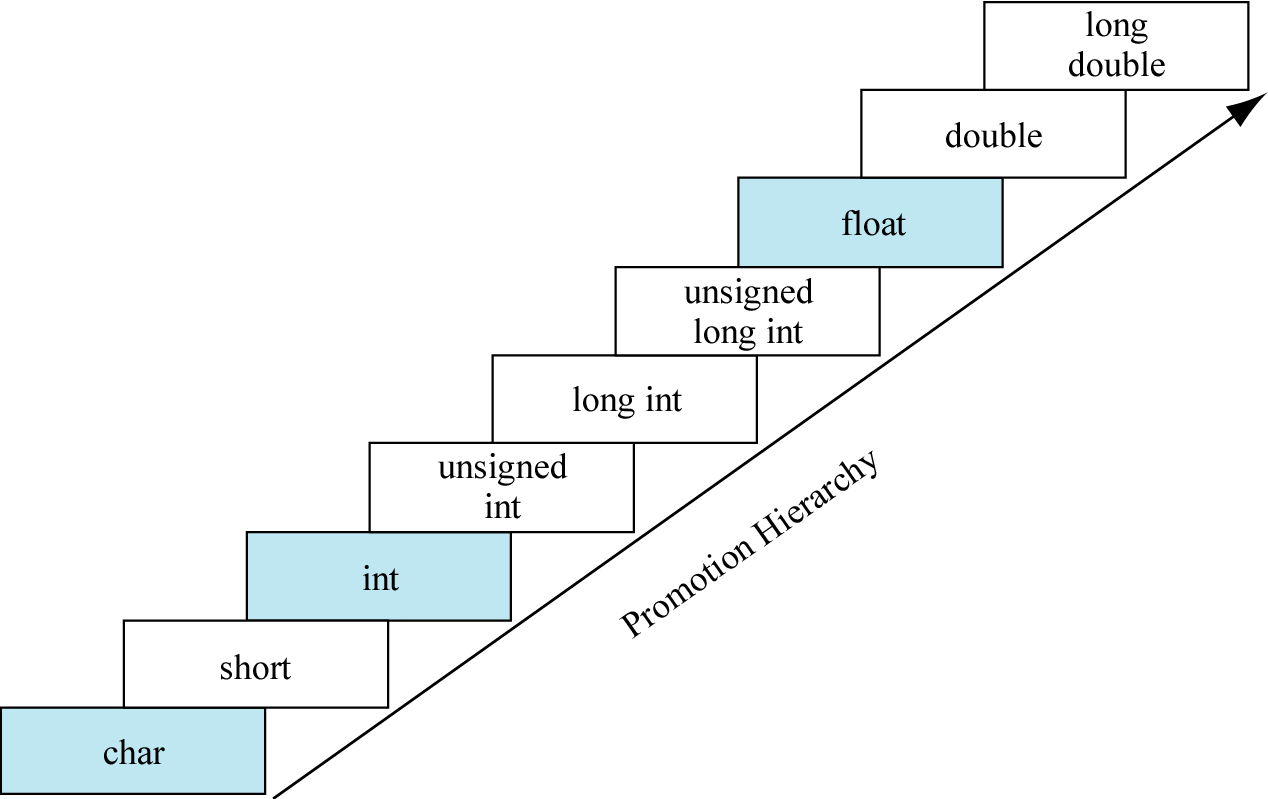 Example 1
int main(void) {
     int x = 10;
     float y = 20.5, z;
     z = x + y;
}
z (float)
x (int)
y (float)
?
10
20.5
Promote its temporary data type to float
10.0
20.5
30.5
+
Example 2
int main(void) {
     float x = 7.3;
     float y = 3.5;
     int z;
     z = x + y;
}
z (int)
x (float)
y (float)
?
7.3
3.5
+
10.8
10
Datatype of the variable z is int
It can not hold the fractional part of the number
C compiler will eliminate the fractional part and store only positional part in the variable Z
QUIZ 3
What is the output of the following program?

float   width = 6,  height = 2.5;
float   area_of_triangle;

area_of_triangle = (1/2) * height * width;
printf(“Area of Triangle = %.2f\n”,  area_of_triangle);
How to fix QUIZ 3 ?
There are several ways to fix it
area_of_triangle = (1.0/2) * height * width;
area_of_triangle = (1/2.0) * height * width;
area_of_triangle = (1.0/2.0) * height * width;
area_of_triangle = 0.5 * height * width;
1/2  need to output floating point number
But if we can’t just add “.” in the number, let’s say we use variables of int data type instead.
int  m = 1,  n = 2;
area_of_triangle = (m/n) * height * width;
Manually data type promotion or demotion
Instead of letting C compiler automatically promote the data type of your variable, you can also do it “Manually”
We call this method “casting”
Usage :          
			(Data type) expression
Example :
(float)a       	//temporary convert value a to float
(float)(x+y)		//temporary convert value of x+y to float

Warning:
(int)(a/10) is not the same as (int)a/10
(int)(a/10)   temporary convert value of a/10 to integer
(int)a / 10   temporary convert value of a to integer and  divide it by 10
Solve our problem
float   width = 6,  height = 2.5;
float   area_of_triangle;
int  m = 1,  n = 2;
area_of_triangle =    (m/n) * height * width;
area_of_triangle =    (float)(m/n) * height * width;
area_of_triangle =    ((float)m/n) * height * width;
area_of_triangle =    (m/(float)n) * height * width;
area_of_triangle =    ((float)m/(float)n) * height * width;
All of 4 statements are correct ??
QUIZ 4
Find the value of a, b, c, d and e

float a;     a = (int)5.5 + (float)10.4;
int b;        b = (int)5.5 + 10.4;
int c;         c = (int)(5.5/1.1);
int d;        d = (int)5.5/1.1;
int e;        e  = 5.5/(int)1.1;